Skeletal System
Chapter 6.1
Human Anatomy & Physiology
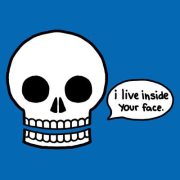 Bones
Joints
Cartilage
Skeletal System
Tendons (bone to muscle)
Ligaments (bone to bone)
Overview of Skeletal System
Function of the Skeletal System
Support of the body
Protection of soft organs
Movement due to attached skeletal muscles
Storage of minerals and fats
Blood cell formation
Types of Bone Tissue
Compact Bone: Hard outer layer of bone
Spongy bone: Less dense, small needle-like pieces of bone (trabeculae) with many open spaces
Bone marrow: Soft tissue inside bone that produces blood cells
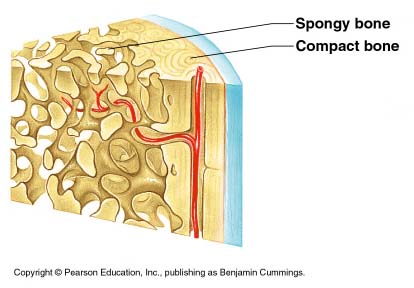 Classification of Bone
Bones are classified according to shape
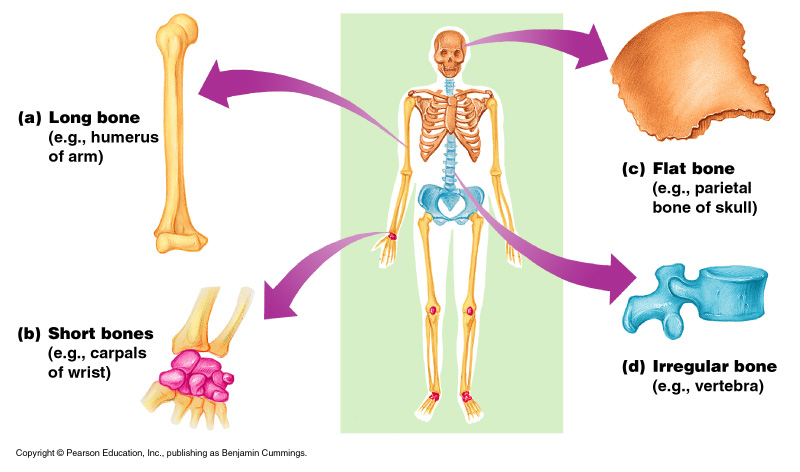 1. Long Bones

Typically longer than wide
Have a shaft with heads at both ends
Contain mostly compact bone
Examples: Femur, humerus
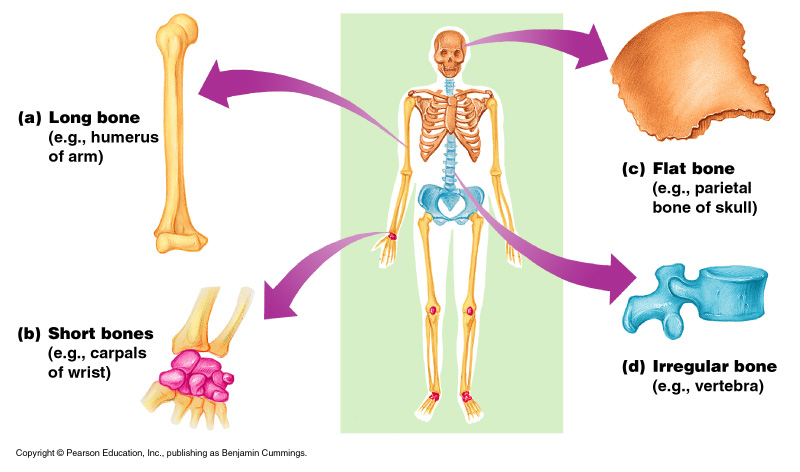 2. Short bones

Generally cube-shape
Contain mostly spongy bone
Examples: Carpals, tarsals
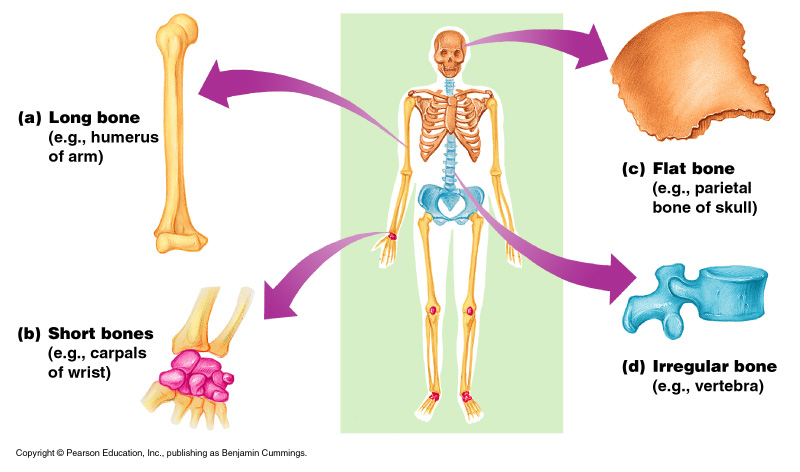 3. Flat bones

Thin and flattened
Usually curved
Thin layers of compact bone around a layer of spongy bone
Examples: Skull, ribs, sternum
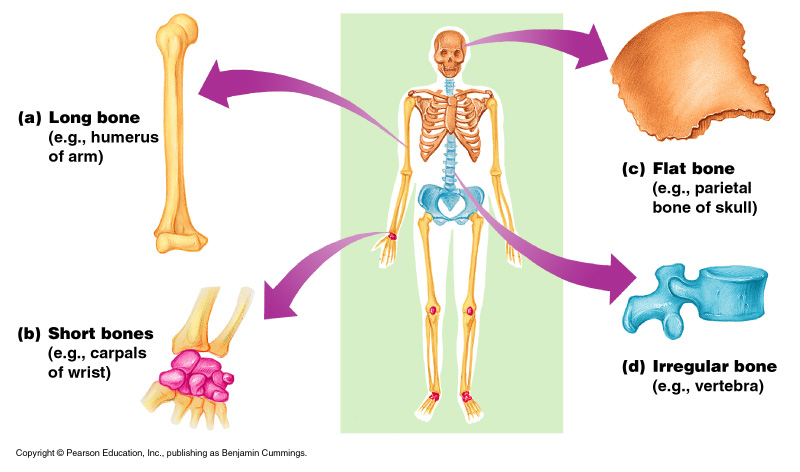 4. Irregular bones

Irregular shape
Do not fit into other bone classification categories
Example: Vertebrae and hip
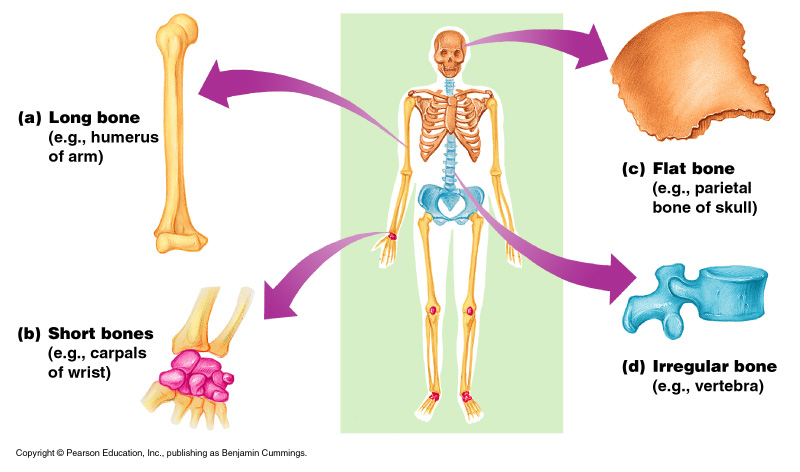 Gross Anatomy of Long Bone
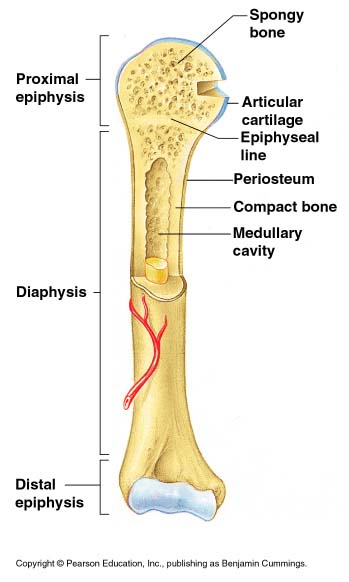 Diaphysis
Shaft
Composed of compact bone
Location of yellow marrow (fat)
Epiphysis 
Ends of the bone
Composed mostly of spongy bone
Location of red marrow (blood formation)
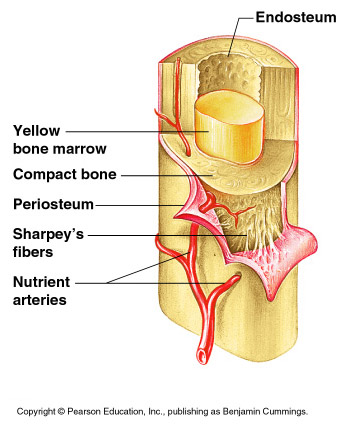 Periosteum
Outside covering of the diaphysis
Fibrous connective tissue membrane
Arteries
Supply bone cells with nutrients
Articular cartilage
Covers the external surface of the epiphyses
Made of hyaline cartilage
Decreases friction at joint surfaces
Medullary cavity
Cavity of the shaft
Contains yellow marrow (mostly fat) in adults
Contains red marrow (for blood cell formation) in infants
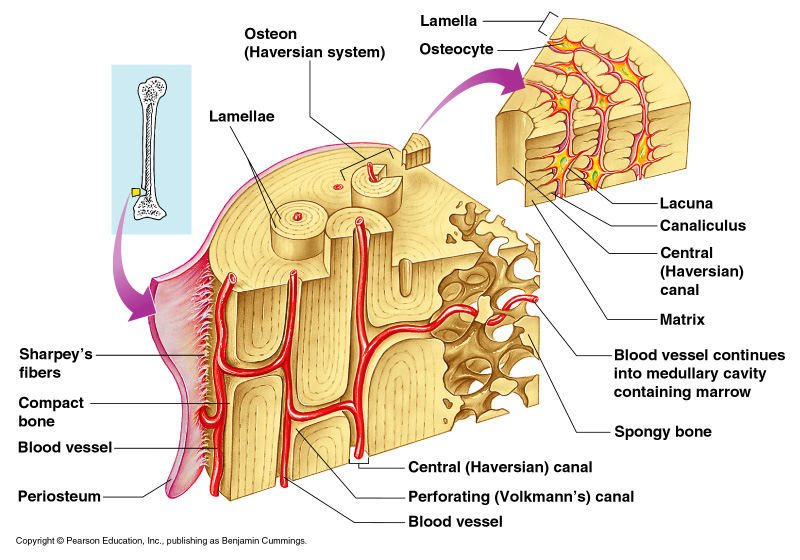 Microscopic Anatomy of the Bone
Osteon (Haversian System)
A unit of bone
Central (Haversian) canal
Opening in the center of an osteon
Carries blood vessels and nerves
Lacunae
Cavities containing bone cells (osteocytes)
Arranged in concentric rings
Lamellae
Rings around the central canal
Sites of lacunae
Canaliculi 
Tiny canals
Radiate from the central canal to lacunae
Form a transport system
Ossification: Bone Growth
Epiphyseal plates allow for growth of long bone during childhood
New cartilage is continuously formed
Older cartilage becomes ossified (changed to bone)
Cartilage is broken down
Bone replaces cartilage
Bones are remodeled and lengthened until growth stops
Bones change shape somewhat
Bones grow in width
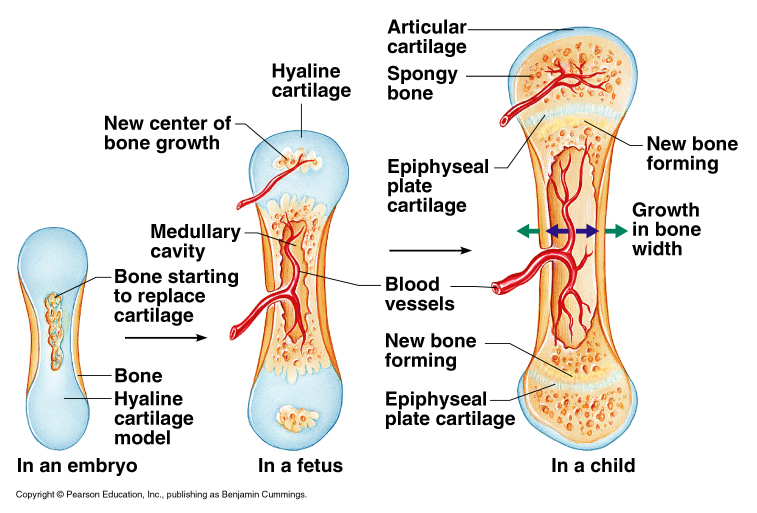 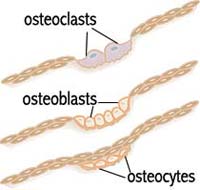 Types of Bone Cells
Osteocytes
Mature bone cells
Osteoblasts
Bone-forming cells for bone growth
Osteoclasts
Bone-destroying cells
Break down bone matrix for remodeling and release of calcium
Bone remodeling is a process done by both osteoblasts and osteoclasts
Ticket out the Door
Identify and Describe the 5 functions of the skeletal system.
Vocabulary Quiz
Write a sentence for each. Include a word that correctly uses the roots below.
Bone Fractures
A break in a bone
Types of bone fractures
Closed (simple) fracture – break that does not penetrate the skin
Open (compound) fracture – broken bone penetrates through the skin
Bone fractures are treated  by reduction and immobilization
Realignment of the bone
Common Types of Fractures
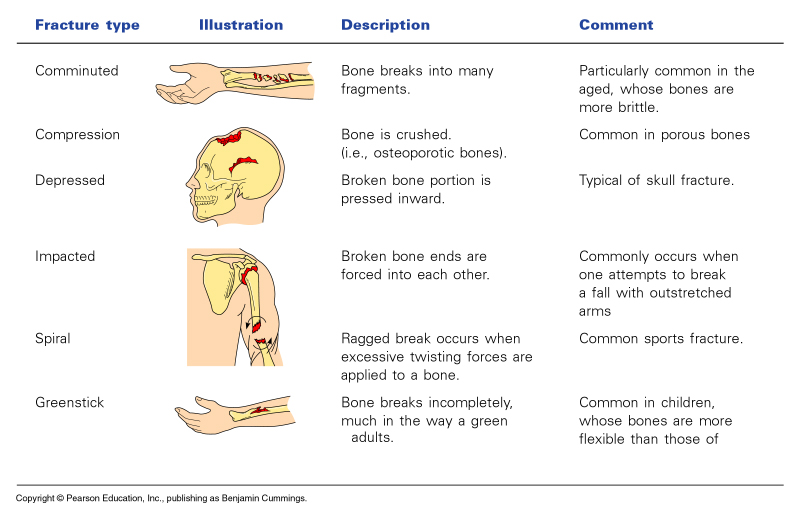 Repair of Bone Fractures
Hematoma (blood-filled swelling) is formed
Break is splinted (immobilized) by fibrocartilage to form a callus
Fibrocartilage callus is replaced by a bony callus
Bony callus is remodeled to form a permanent patch
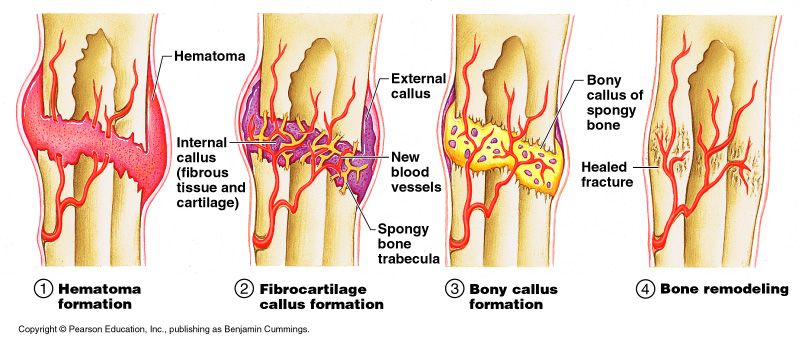 Human Skeleton
Skull
Vertebral column
Rib cage
Bones of arms and legs
Bones of shoulder
Pelvis
Human Skeleton
206 bones in the adult human body
Divided into 2 parts:

Axial Skeleton


Appendicular Skeleton
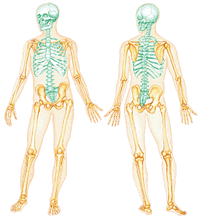 Axial Skeleton

Appendicular Skeleton
The Axial Skeleton
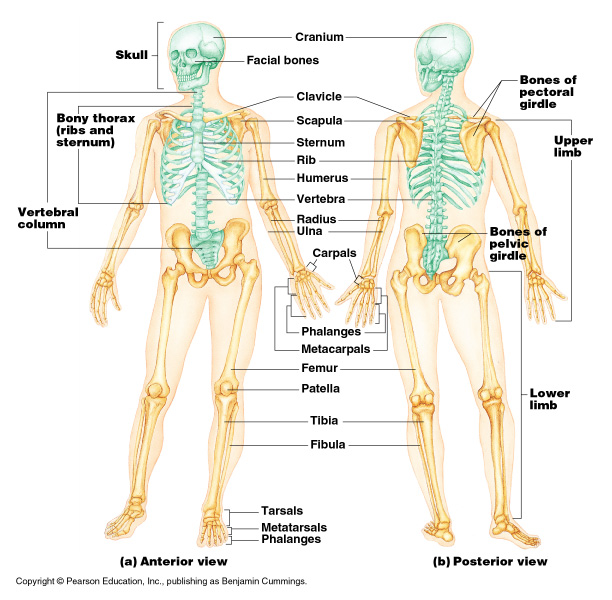 Divided into three parts
Skull
Vertebral column
Rib Cage (bony thorax)
The Skull
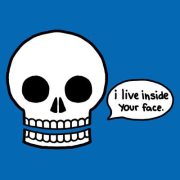 Two sets of bones
Cranium
Facial bones
Skull bones are joined by sutures
Only the mandible is attached by a freely movable joint
Bones of the Cranium (Skull)
Protects the brain
Bones are attached by immovable joints called sutures
Made up of 8 flat bones
1 frontal bone
2 parietal bones
1 occipital bone
2 temporal bones
Foramen Magnum – opening in the occipital bone
Area where spinal cord joins the brain
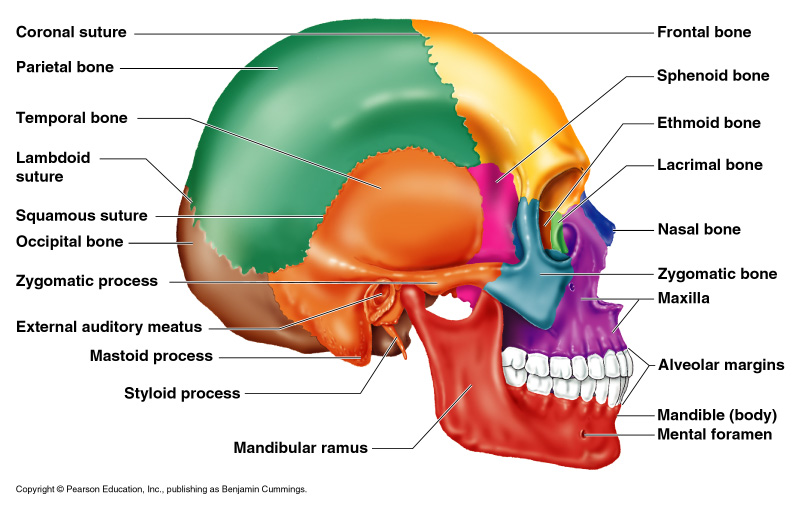 Lateral View of Skull
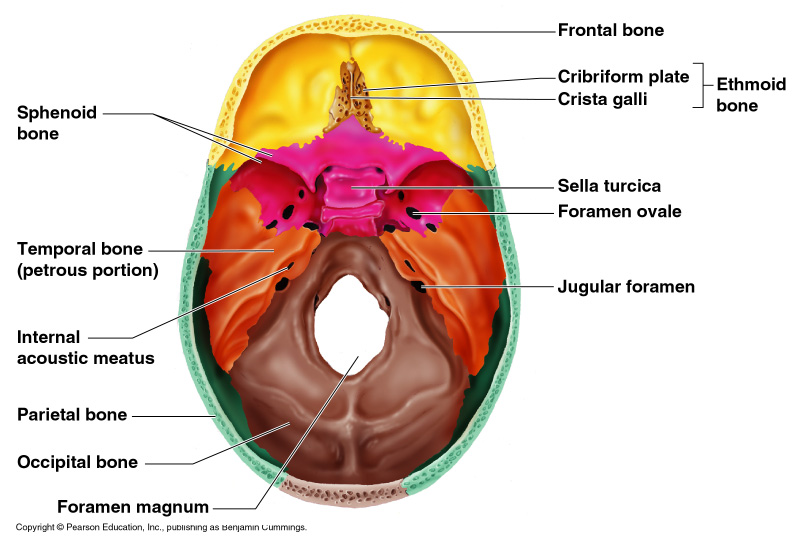 Superior View of Skull
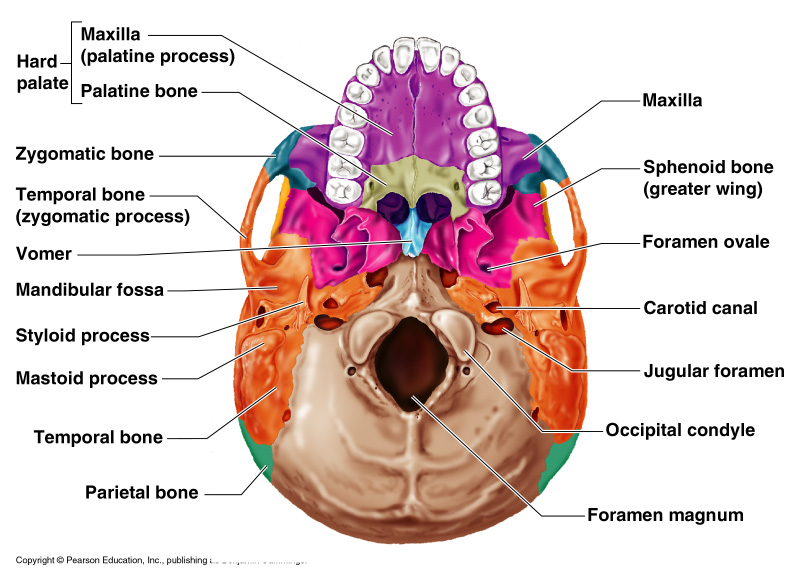 Inferior View of Skull
The Fetal Skull
Fontanelles – fibrous membranes connecting the cranial bones
Allow the brain to grow
Convert to bone within 24 months after birth
Facial Bones
Maxilla
2 bones that form the upper jaw
Mandible
Lower jaw
Only movable bone of the skull
Contains tooth sockets for 16 teeth
Nasal bone
Forms bridge of nose
Zygomatic bone
2 cheek bones
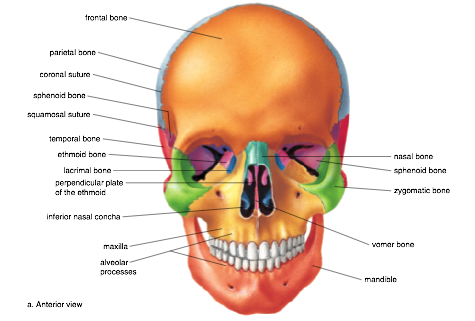 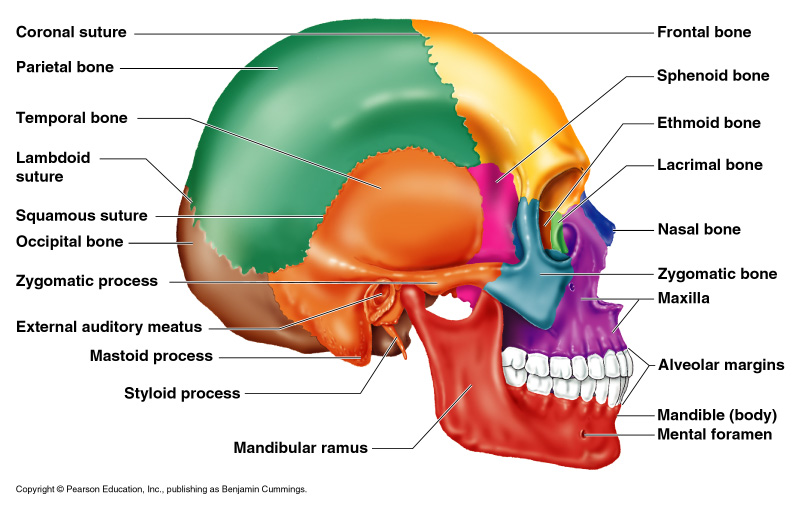 The Vertebral Column
Vertebrae separated by intervertebral discs (pads of fibrocartilage)
The spine has 4 normal curvatures
Each vertebrae is given a name according to its location
Function: protect spinal cord, supports rib cage, attaches to pelvic
The Rib Cage (Bony Thorax)
Forms a cage to protect major organs (heart, lungs)
Made-up of three parts:
	1) Ribs
12 ribs connected to the vertebrae
True ribs: 
Ribs that connect directly to the sternum
False ribs:
Ribs that attach to the sternum by a common cartilage
Floating ribs:
Ribs that do not attach to the sternum
2) Sternum
Flat, blade-shaped bone
Composed of 3 bones: manubrium, body, xiphoid process
Xiphoid process
Inferior and smallest portion of sternum
Attachment site for diaphragm
	3) Thoracic vertebrae
12 thoracic vertebrae
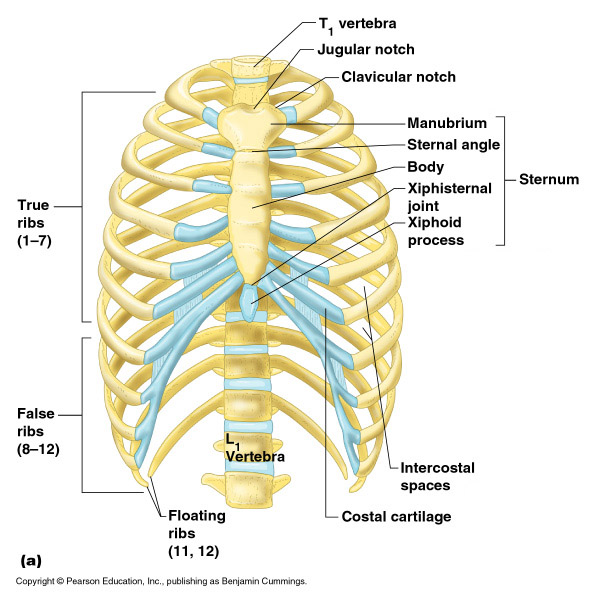 Vocabulary Quiz
Write a sentence for each. Include a word that correctly uses the roots below.
The Appendicular Skeleton
Composed of:
Pectoral girdle
Limbs (appendages)
Pelvic girdle
The Pectoral (Shoulder) Girdle
These bones allow the upper limbs to have exceptionally free movement 
Composed of 4 bones
	- 2 Clavicles – collarbone
Slender and s-shaped
Stabilizes shoulder but structurally weak (breaks easily) 
	- 2 Scapulas – shoulder blade
Triangular shape
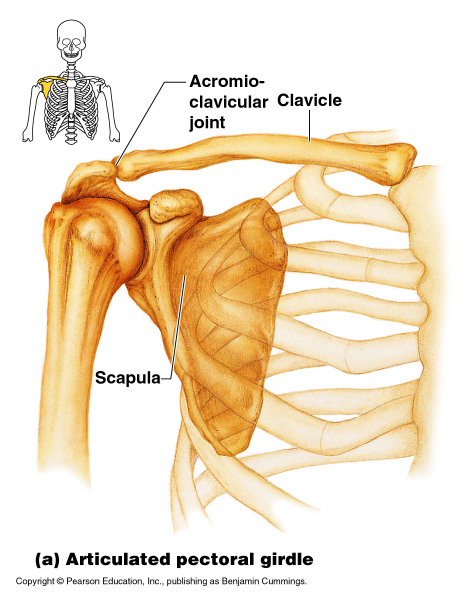 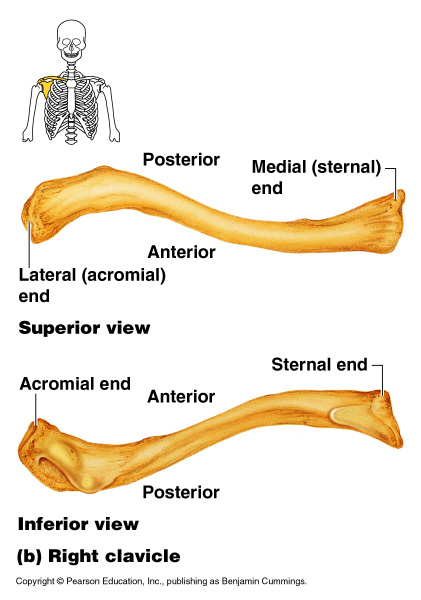 Bones of the Upper Limb
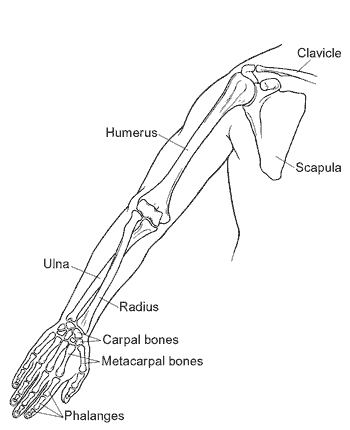 Humerus (upper arm)
Radius and ulna (forearm)
Carpals, metacarpals, phalanges (hand)
The upper arm is formed by a single bone
Humerus
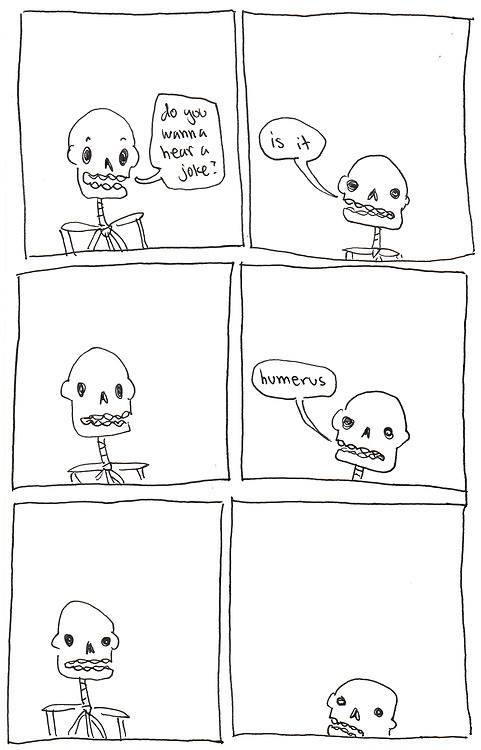 The forearm has two bones
Ulna
Radius
The hand
Carpals – wrist
Metacarpals – palm
Phalanges – fingers
Bones of the Pelvic Girdle
Hip bones
Composed of:
2 coxal bones (hipbones)
Sacrum
Coccyx
The total weight of the upper body rests on the pelvis
Protects several organs
Reproductive organs
Urinary bladder
Part of the large intestine
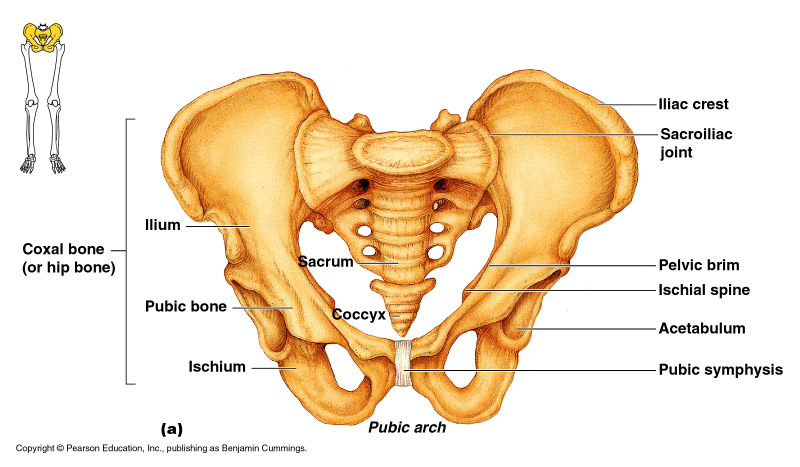 Coxal bone:
	- Ilium: largest part of coxal bone
Iliac crest: top of the ilium
	- Ischium: most inferior part of the coxal bone
	- Pubis: anterior part of coxal bone
Pubic symphysis: where the 2 pubic bones meet
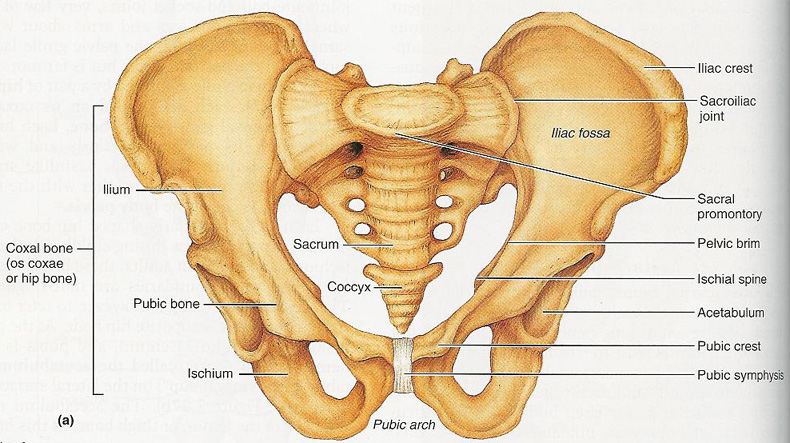 Gender Differences of the Pelvis
Male:
Not as wide or broad
Pelvic cavity is funnel-shaped
Bones are heavier & larger
Pubic arch more narrow
Female:
Wider pelvis & broader hips
Pelvic cavity is shallow
Bones are lighter & thinner
Pubic arch is wider
Bones of the Lower Limb
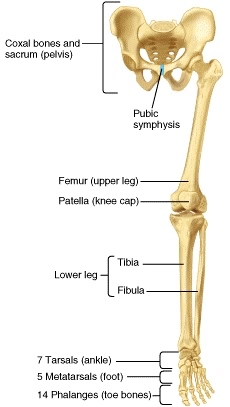 Femur (thigh)
Patella (kneecap)
Tibia & Fibula (leg)
Tarsals, metatarsals, phalanges (foot)
Femur
Thigh bone
Strongest and longest bone in the body
Patella
Triangular bone that protects the knee joint
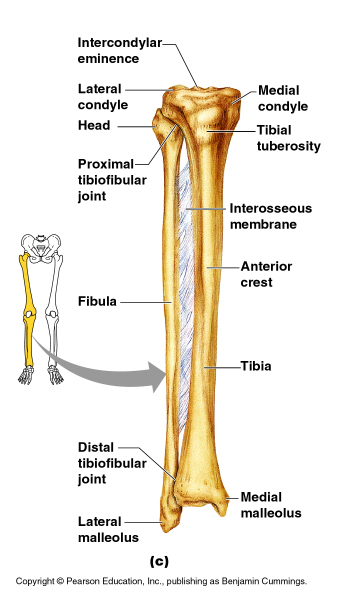 Tibia
Shinbone
Medial (towards the middle) to the fibula 
Thicker – bears weight of femur
Fibula
Lateral (away from midline) to the tibia 
Stabilize ankle
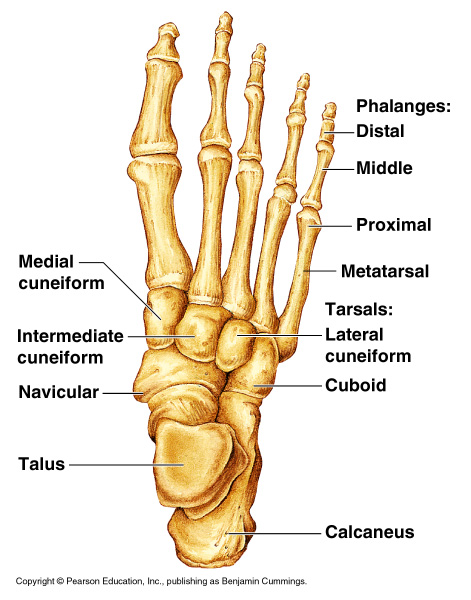 The foot
Tarsal bones 
Ankle
Supports weight of body
Metatarsals
Sole or instep
Phalanges 
Toes
Ticket out the Door
1.  Summarize the parts of the Appendicular Skeleton.
2.  Describe the differences between the male and female pelvis.
Fibrous Joint
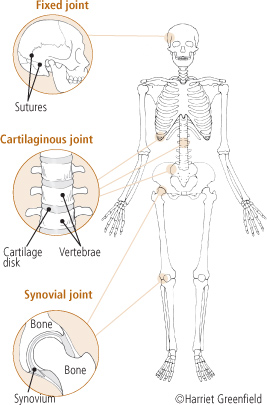 Joints
Articulations (attachments) of bones
Functions of joints
Hold bones together
Allow for mobility
Joints are classified by the amount of movement allowed
Structural Classification of Joints
Fibrous joints
Generally immovable
Fibrous connective tissue join bone to bone
Example: cranium bones
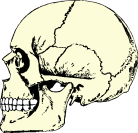 Cartilaginous joints
Immovable or slightly moveable
Fibrocartilage found between bones
Example: ribs/sternum, vertebrae, pelvis
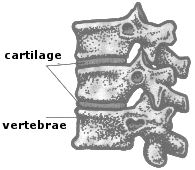 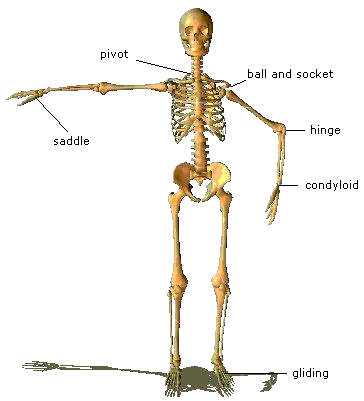 Synovial Joints:
Freely movable joints
Bones do not come in contact with each other
6 Types
Joint Vocabulary
Ligaments 
Connective tissue that connects bone to bone
Tendons
Connect bone to muscles to further stabilize joint
Synovial fluid 
Lubricating fluid found between bones to reduce friction
Bursae 
Fluid-filled sacs that cushion joint (ex. knee)
Meniscus
Cartilaginous pads of tissue between the tibia and femur in knee joint
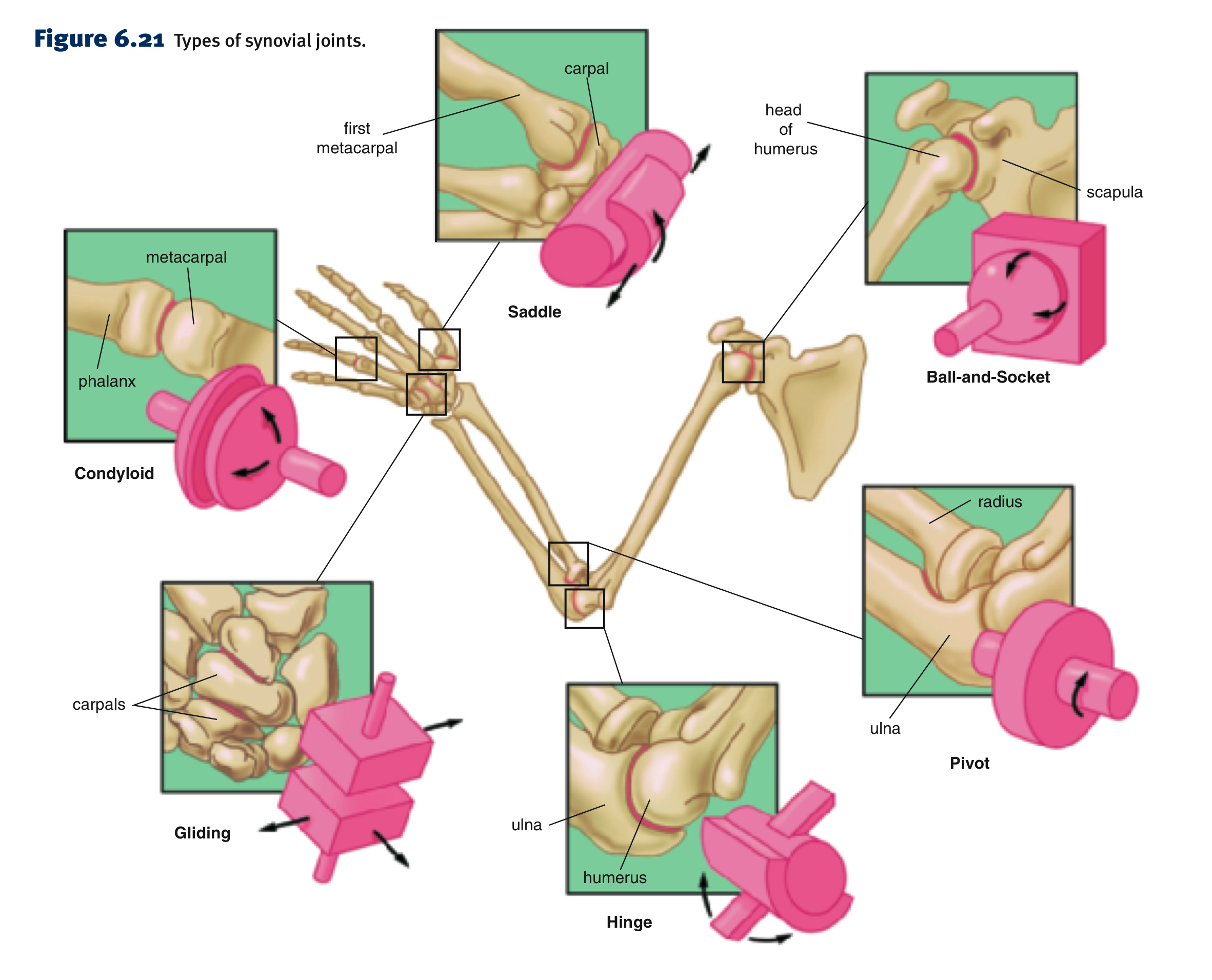 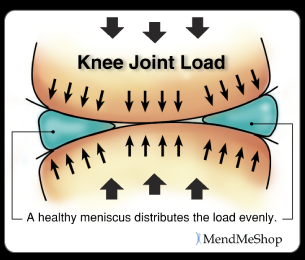 Knee Injuries
Torn Meniscus
The menisci absorb shock by compressing and spreading the weight evenly within the knee.
The menisci are attached to the tibia and joint and ligaments, allowing the menisci to pivot freely. 
One of the most common knee injuries. 
Grow weaker with age, and tear as a result of minor injuries or movements. 
The most common injury occurs when the knee joint is bent and the knee is then twisted.
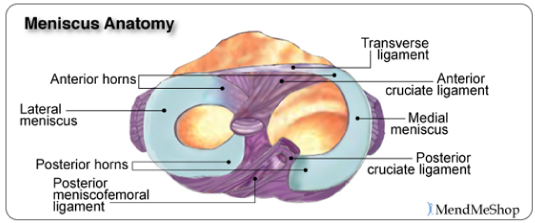 A damaged meniscus can cause it to become caught between the bones of the joint (femur and tibia). 
Symptoms: Knee then becomes swollen, painful, popping or clicking with the knee, and difficult to move.
Treatment: Surgery to repair tear by trimming a portion of the meniscus (meniscectomy).
Knee Injuries Cont.
2. Torn ACL (Anterior Cruciate Ligament)
ACL provides stability to the joint
Common injury in athletes in contact sports
Occurs when the knee is locked with the foot planted and the knee is twisted quickly. 
The bones are more likely to rub against each other (chronic ACL deficiency). 
Can also damage the cartilage that covers the ends of the bones and can trap and tear the menisci.
Left untreated it can lead to osteoarthritis.
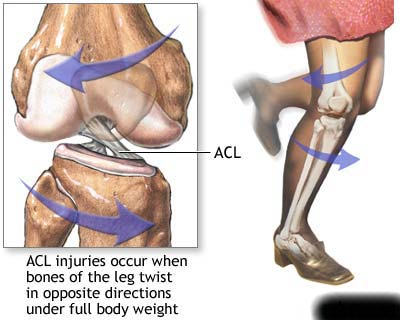 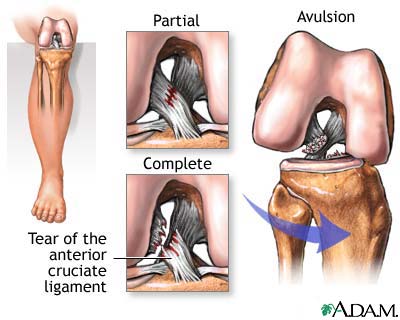 Disorders of the Skeletal System
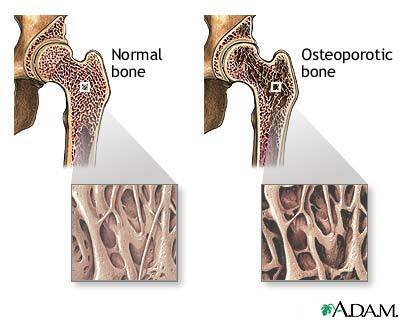 Osteoporosis
Most common bone disease
1 in 5 women in USA over 50
    have osteoporosis
Men over 70 are at risk
During menopause, estrogen levels drop 
Body stops making new bone due to lack of calcium, resulting in brittle bones and fractures
Osteoporosis
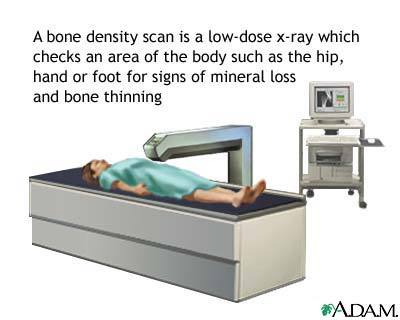 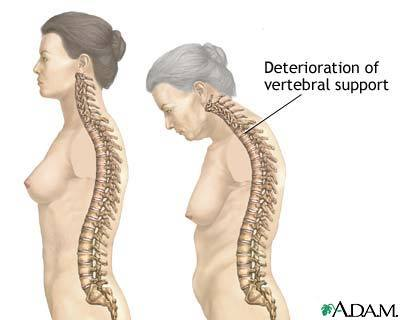 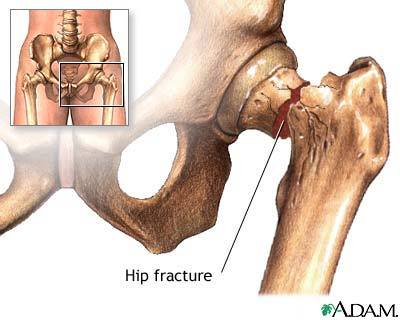 Arthritis
Inflammation  of one or more joints
Breakdown of cartilage causes bones to rub together, leading to pain, inflammation, and stiffness
There are many different types of arthritis
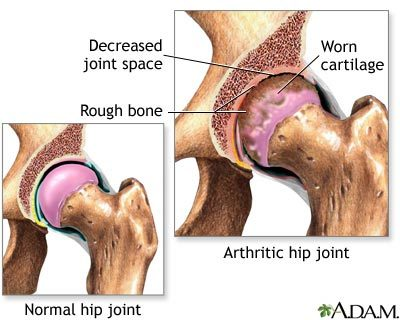 Arthritis
Osteoarthritis (OA)
Most common type of arthritis
Caused by ‘wear and tear’ on joint
Cartilage breaks down and bony spurs may develop
Runs in families
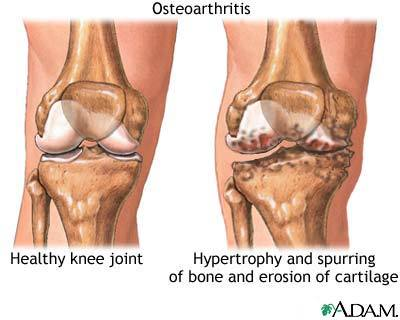 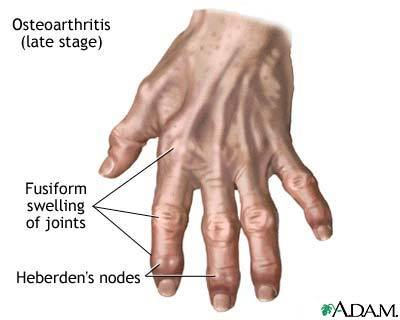 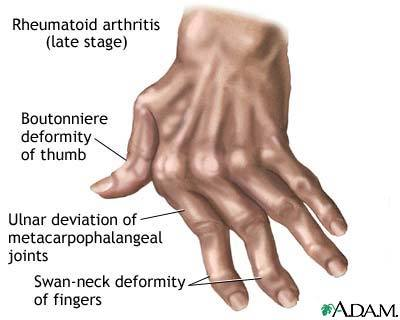 Arthritis
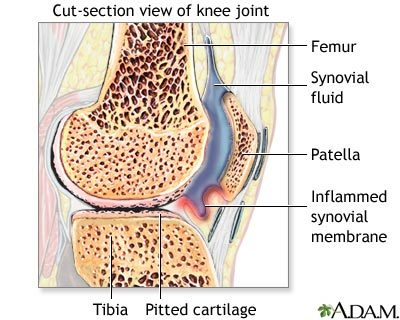 Rheumatoid arthritis (RA)
Autoimmune disease
Body mistakenly attacks healthy tissues, breaking down cartilage
Common in middle aged people
Women get RA more than men
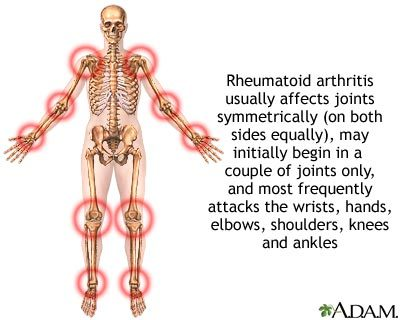 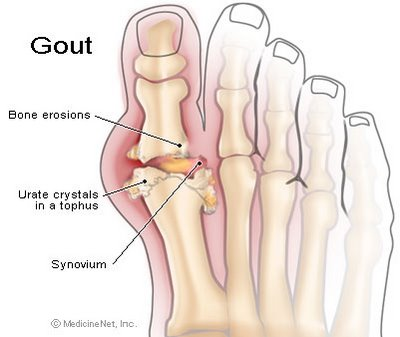 Arthritis
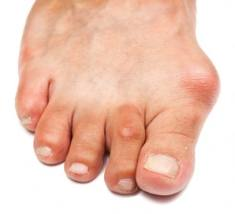 Gout
Type of arthritis that occurs when uric acid builds up in the blood, causing crystals to form in the joint
Leads to major inflammation 
More common in men, women after menopause, and those who drink alcohol
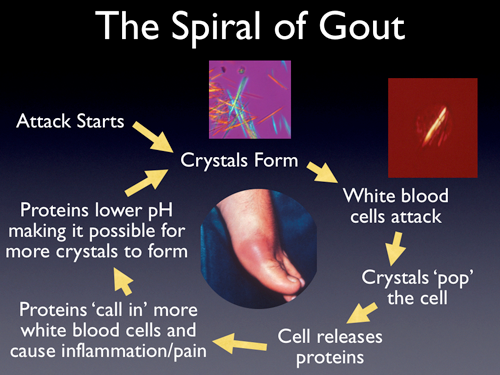 Rickets
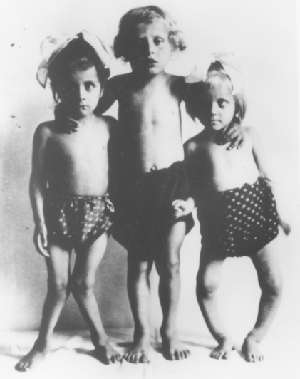 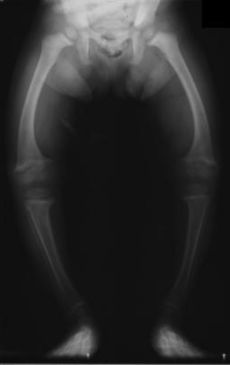 Uncommon
Caused by a lack of Vitamin D, calcium, or phosphate, leading to a weakening and deformation of bones
Vitamin D deficiency caused by lack of sunlight or rare genetic X-linked dominant trait
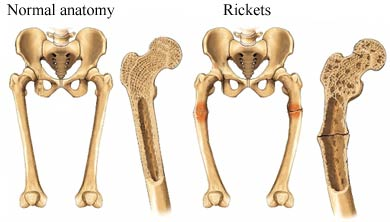